Администрация Титовского сельского поселения
~ БЮДЖЕТ  ДЛЯ  ГРАЖДАН ~
Проект 
бюджета Титовского сельского поселения Миллеровского района
на 2024 год и на плановый период 
2025 и 2026 годов
2
Администрация Титовского сельского поселения
Указ Президента Российской Федерации от 07.05.2018 г. №204 «О национальных целях и стратегических задачах развития Российской Федерации на период до 2024 года»
Основные направления бюджетной и налоговой политики Титовского сельского поселения
на 2023-2025 годы 
(Постановление АТСП от 09.11.2023 №116)
Основа формирования проекта бюджета Титовского сельского поселения Миллеровского района на 2024 год и 
на плановый период 2025 и 2026 годов
Муниципальные программы Титовского сельского поселения
Проект областного закона «Об областном бюджете на 2024 год и на плановый период 2025 и 2026 годов»
3
Администрация Титовского сельского поселения
Особенности составления проекта
 бюджета Титовского сельского поселения Миллеровского района 
на 2024 год и на плановый период 2025 и 2026 годов
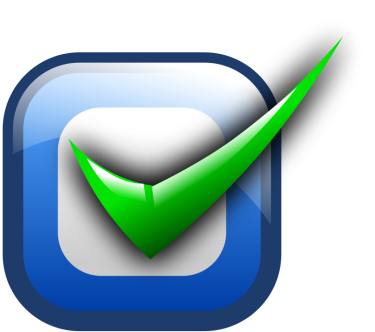 Доходы бюджета сформированы с учетом изменений, внесенных в бюджетное и налоговое законодательство
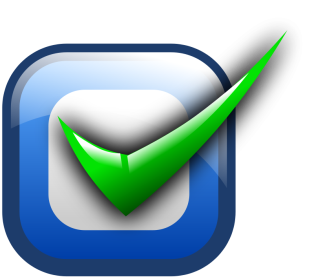 Уточнение объема безвозмездных поступлений, с учетом  проекта областного закона «Об областном бюджете на 2024 год и на плановый период 2025 и 2026 годов» во 2 –м чтении
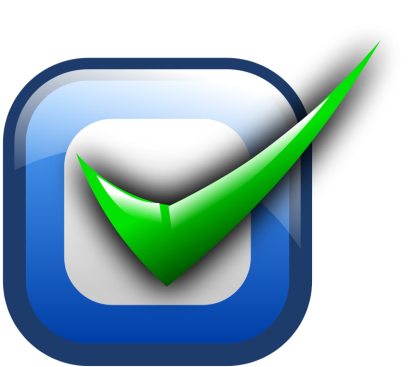 Расходы сформированы на основе муниципальных программ Титовского сельского поселения
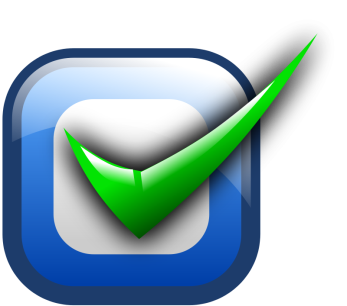 Обеспечение реализации Указа Президента Российской Федерации от 07.05.2018 №204 «О национальных целях и стратегических задачах развития Российской Федерации на период до 2024 года»
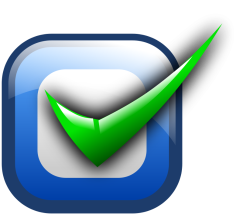 Параметры бюджета сформированы в соответствии с Планом мероприятий по росту доходного потенциала Титовского сельского поселения, Плана мероприятий по оптимизации расходов Титовского сельского поселения и сокращению муниципального долга Титовского сельского поселения до 2024 года
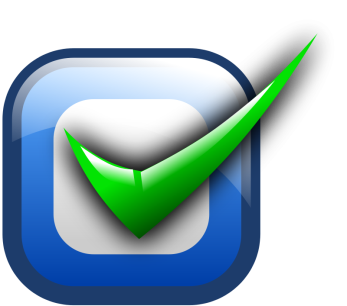 Соблюдение условий в соответствии с заключенными соглашениями по предоставлению из областного бюджета дотаций на выравнивание бюджетной обеспеченности и бюджетных кредитов
4
Администрация Титовского сельского поселения
Основные направления бюджетной и налоговой политики Титовского сельского поселения на 2024-2026 годы
Утверждены постановлением Администрации Титовского сельского поселения 
От 09.11.2023 №116
Стратегия социально-экономического развития Титовского сельского поселения на период до 2030 года
Сбалансированность бюджета Титовского сельского поселения Миллеровского района
  Устойчивость бюджетной системы
Приоритетные цели
Ключевые задачи
Создание условий для проведения эффективной бюджетной политики
Повышение качества организации бюджетного процесса на муниципальном уровне
5
Администрация Титовского сельского поселения
Основные приоритеты Титовского сельского поселения
Обеспечение социального благополучия населения
Пути реализации бюджетной политики
6
Администрация Титовского сельского поселения
Меры, принимаемые для обеспечения сбалансированности бюджета Титовского сельского поселения 
Миллеровского района
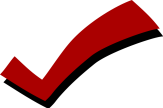 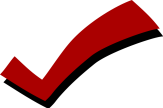 7
Администрация Титовского сельского поселения
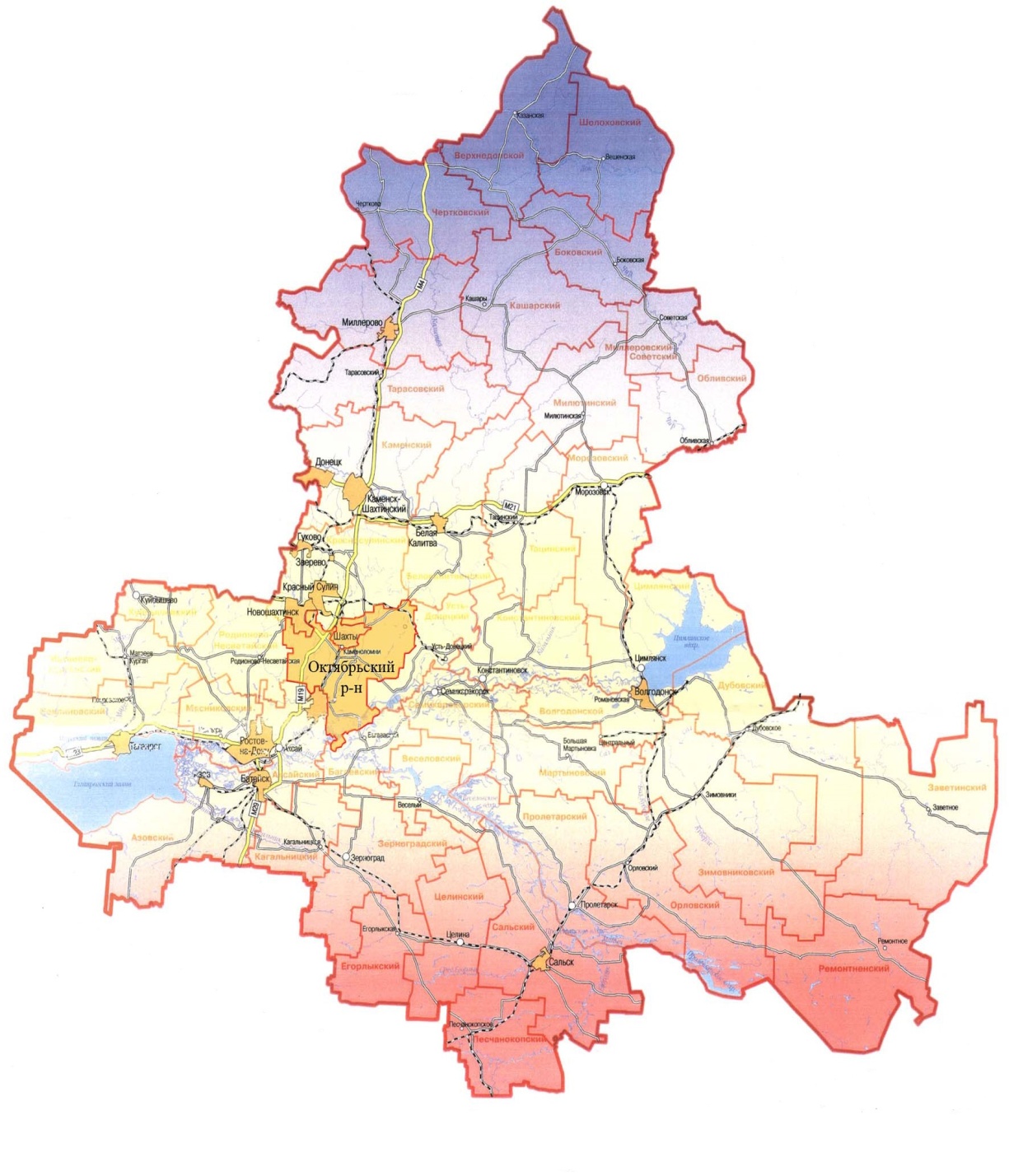 Основные характеристики бюджета Титовского сельского поселения Миллеровского района на 2024-2026 годы
Тыс. рублей
8
Администрация Титовского сельского поселения
Основные параметры бюджета Титовского сельского поселения Миллеровского района на 2024 год
Доходы бюджета
10497,7
Расходы бюджета 
10497,7
тыс. рублей
9
Администрация Титовского сельского поселения
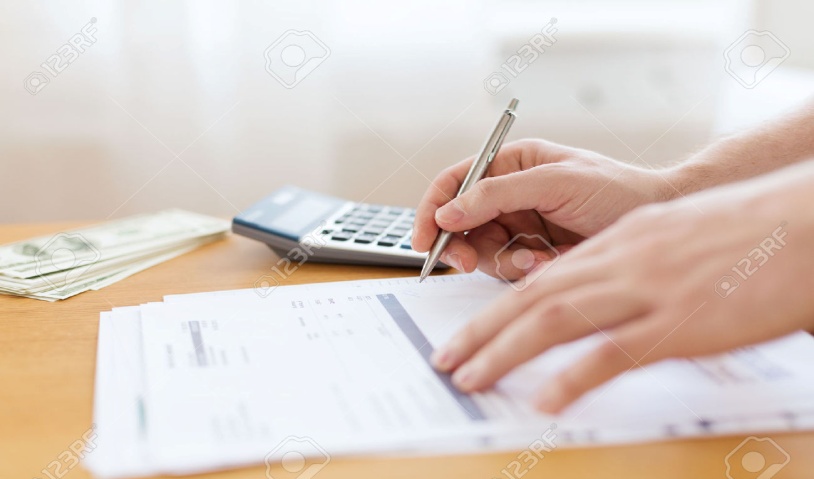 Динамика доходов бюджета Титовского сельского поселения Миллеровского района, (общий объем доходов бюджета на 2024 год возможно будет изменен, после принятия областного закона об областном бюджете на 2024-2026 года во 2-м чтении)
тыс. рублей
9079,6
10497,7
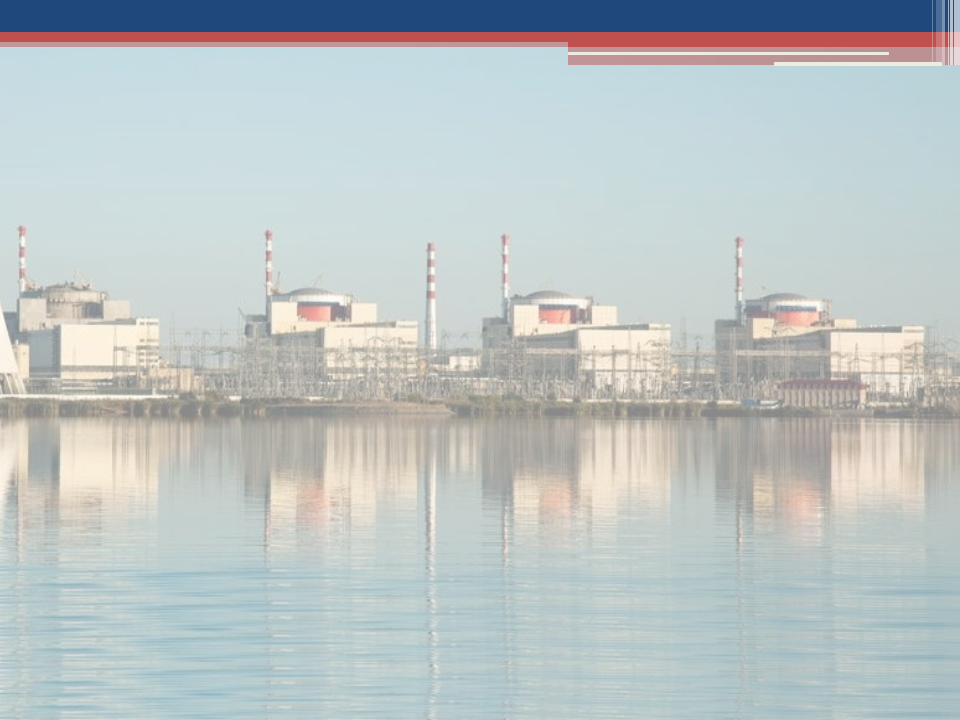 10
Администрация Титовского сельского поселения
Собственные доходы бюджета Титовского сельского поселения Миллеровского района
тыс. рублей
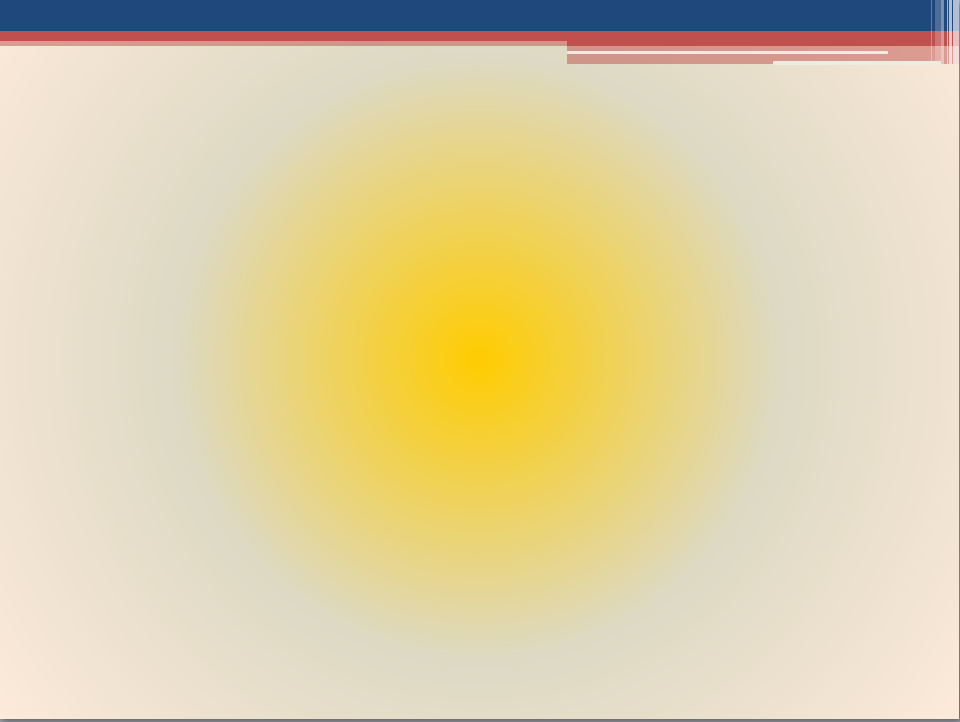 11
Администрация Титовского сельского поселения
СТРУКТУРА НАЛОГОВЫХ И НЕНАЛОГОВЫХ ДОХОДОВ  БЮДЖЕТА ТИТовского сельского поселения миллеровского района В 2024 ГОДУ
Всего  1962,6        тыс. рублей
Налог на доходы физических лиц – 547,7
Налог на имущество физических лиц– 46,0
Иные собственные доходы– 12,3
Земельный налог– 1330,1
Государственная пошлина– 2,8
Единый сельскохозяйственный налог – 23,7
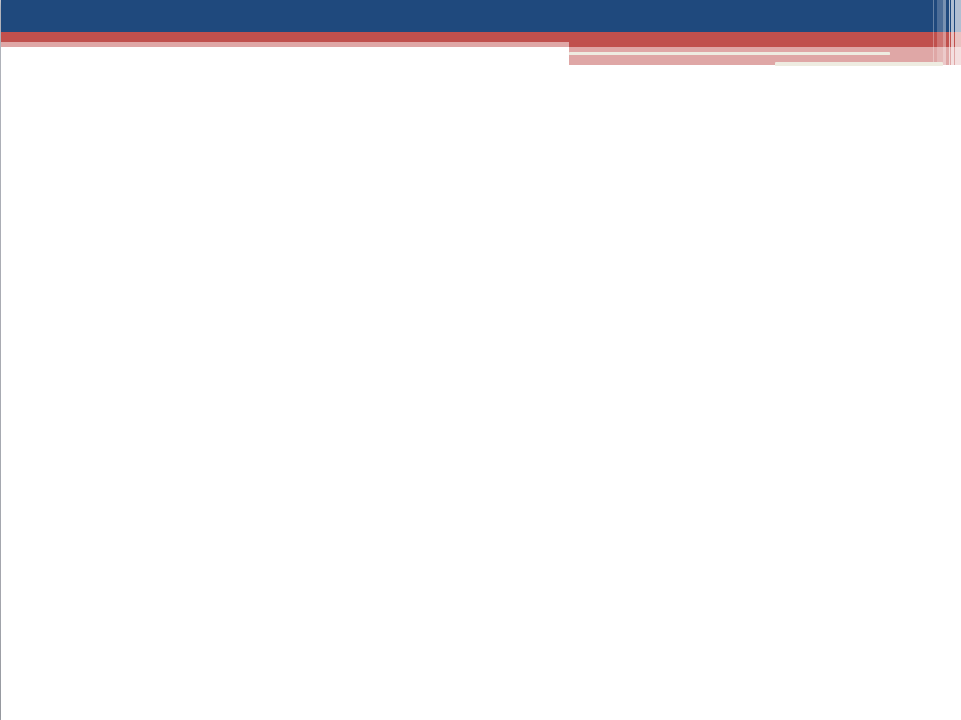 12
Администрация Титовского сельского поселения
Динамика поступлений налога на доходы физических лиц в бюджет Титовского сельского поселения Миллеровского района
тыс. рублей
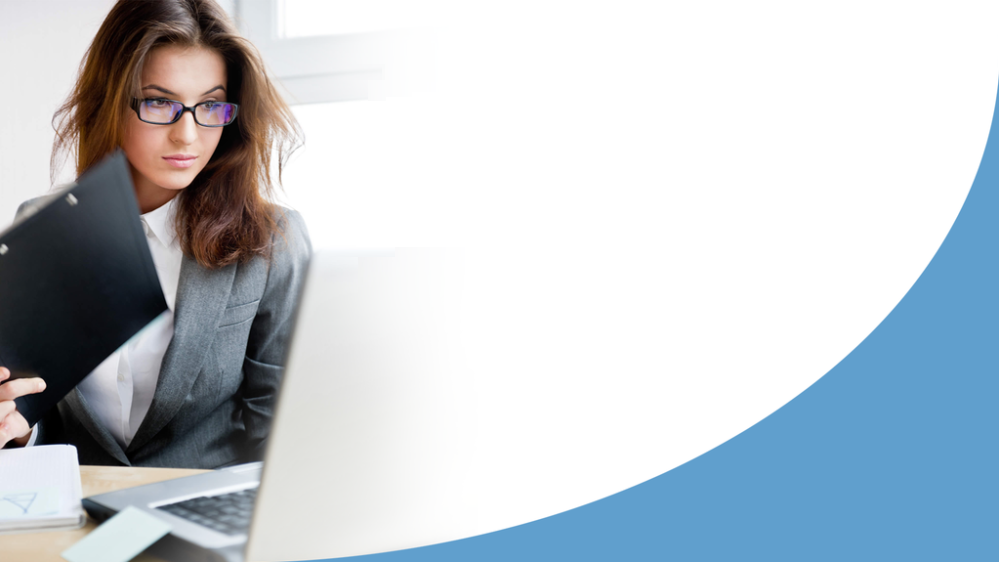 13
Администрация Титовского сельского поселения
Безвозмездные поступления из областного бюджета
тыс. рублей
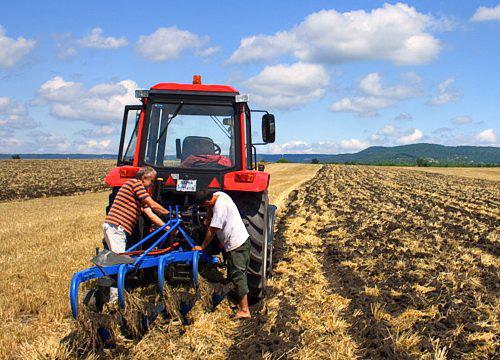 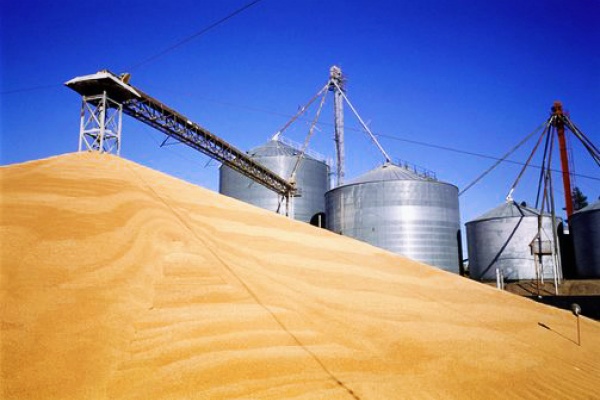 14
Администрация Титовского сельского поселения
Основные приоритеты и подходы к формированию расходов 
бюджета Титовского сельского поселения Миллеровского района 
на 2024-2026 годы
Исходные данные на 2024 и 2026 годы – утвержденные ассигнования в решении Собрания депутатов Титовского сельского поселения от 28.12.2022 № 72 «О бюджете Титовского сельского поселения Миллеровского района на 2023 год и на плановый период 2024 и 2025 годов».
Увеличение расходов на заработную плату низкооплачиваемых работников в связи с доведением минимального размера оплаты труда до величины прожиточного минимума трудоспособного населения в 2024 году до 19242 рублей
Принятие мер по недопущению снижения достигнутых ранее показателей уровня оплаты труда категорий работников социальной сферы, определенных в указах Президента Российской Федерации 2012 года, а также сохранению уровня, установленного в этих указах
15
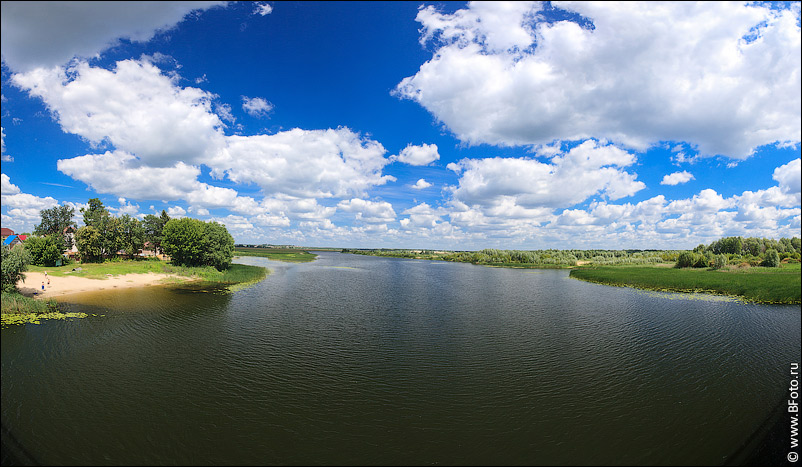 Администрация Титовского сельского поселения
Динамика расходов бюджета Титовского сельского поселения Миллеровского района
тыс. рублей
16
Администрация Титовского сельского поселения
Расходы бюджета Титовского сельского поселения Миллеровского района в 2024 году 10497,7
тыс. рублей
Социальная  сфера  – 
2438,5 тыс. рублей или 23,1%
17
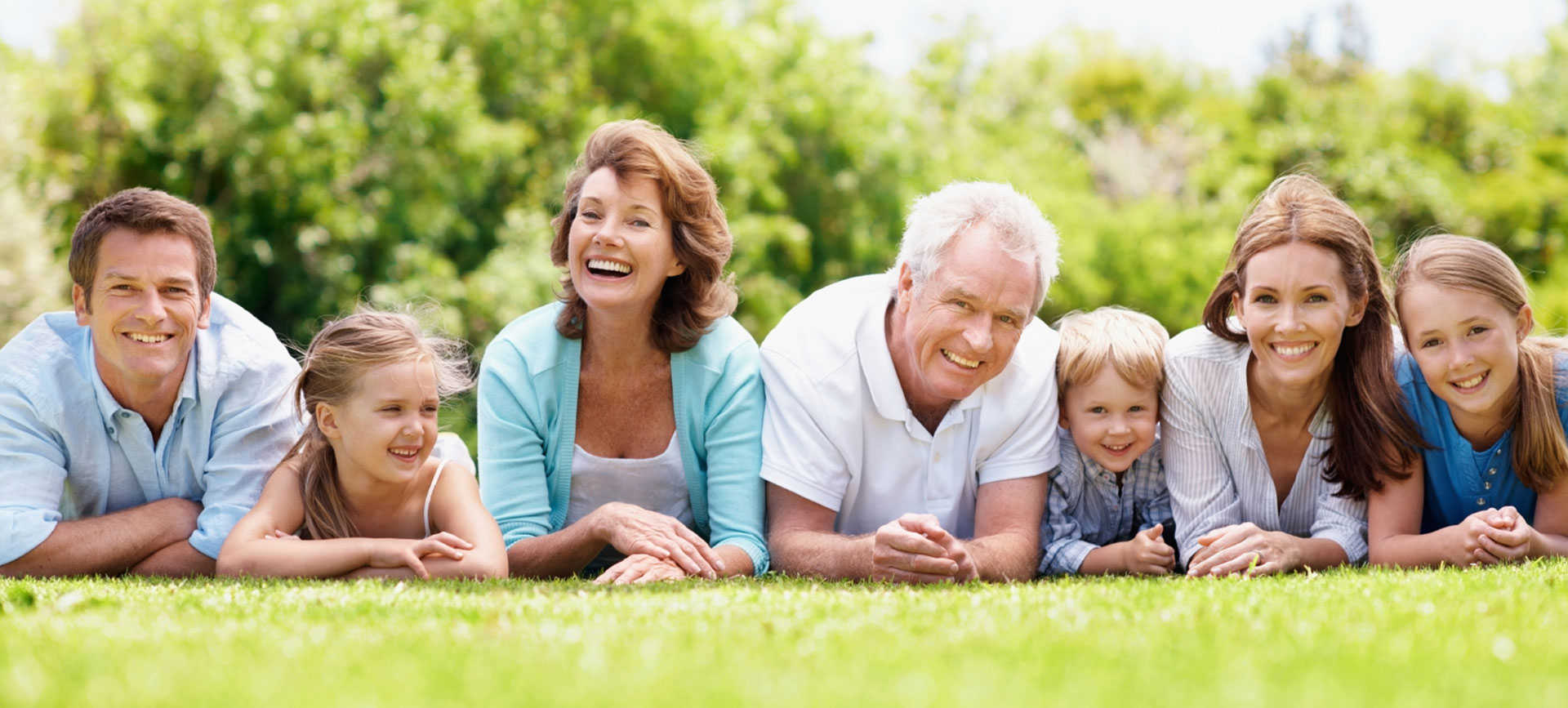 Администрация Титовского сельского поселения
Расходы бюджета Титовского сельского поселения Миллеровского района на социальную сферу в 2024 году – 2438,5 тыс.рублей (* после принятия областного бюджета на 2024 -2026 годы, расходы на социальную сферу в 2024 году будут уточнены)
Пенсионное обеспечение
(4,0%)
Культура, кинематография
95,4%)
Образование
(0,6%)
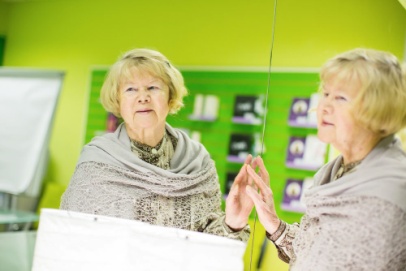 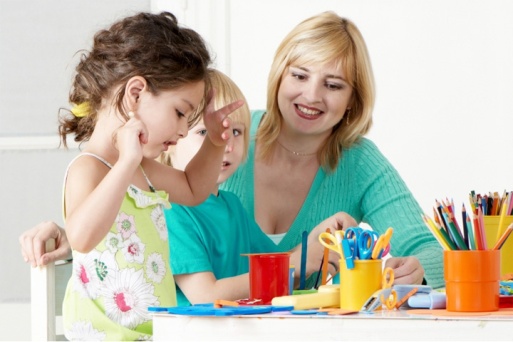 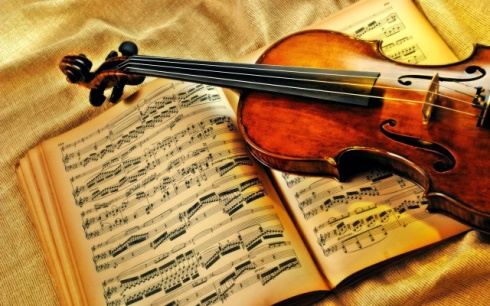 18
Администрация Титовского сельского поселения
Структура расходовпо разделу «Культура, кинематография» на 2024 год
19
Администрация Титовского сельского поселения
Расходы по разделу 
«Жилищно-коммунальное хозяйство» 
в 2024 году 681,2 тыс. рублей
млн. рублей
Расходы на уличное освещение (лимит электроэнергии, ремонт и содержание сетей уличного освещения)  -  549,0 тыс. руб.  Озеленение -3,0 тыс. руб.
Организация и содержание мест захоронения -106,3 тыс.руб.
Прочие мероприятия – 12,0 тыс. руб.
Переданные полномочия по похоронному делу -10,9 тыс. руб.
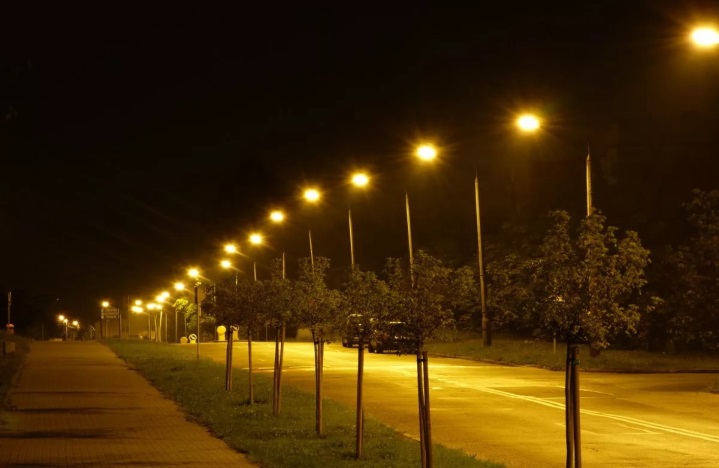 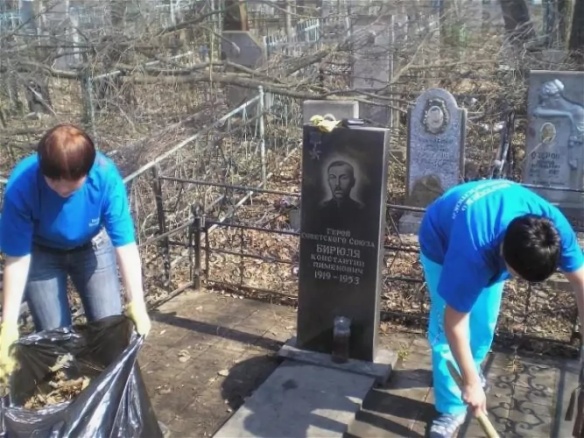 20
Администрация Титовского сельского поселения
Структура межбюджетных трансфертов из областного бюджета и бюджета Миллеровского района на 2024 год
Межбюджетные трансферты 
8535,1 тыс. рублей
(2 направления)
Дотации 
(98,3%)
8408,0
тыс. рублей
Субвенции
(1,7%)
127,1
тыс. рублей
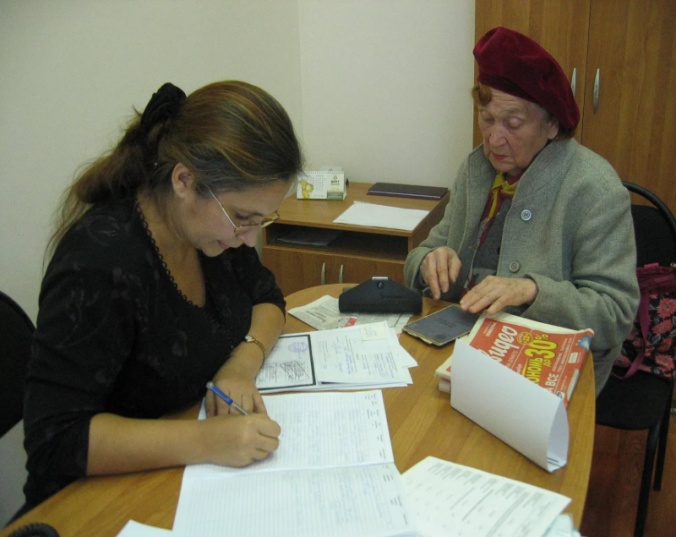 1 дотация
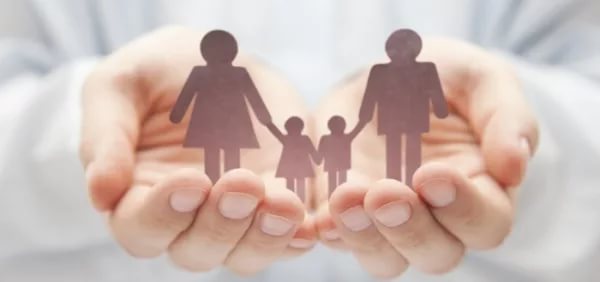 2 субвенции
21
Администрация Титовского сельского поселения
Расходы бюджета Титовского сельского поселения Миллеровского района, формируемые в рамках муниципальных программ Титовского сельского поселения, и непрограмные расходы
тыс. рублей
22
Администрация Титовского сельского поселения
Структура расходов по муниципальным программам Титовского сельского поселения в 2024 году